DISTRIBUSI DAN TRANSPORTASI
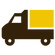 Distribusi & Transportasi
JASA PENGIRIMAN BARANG DARI WONOSOBO KE KOTA LAIN DI INDONESIA
Untuk mengirim NASKURU dari pabrik di Wonosobo ke kota lain di seluruh Indonesia menggunakan jasa paket kargo dari perusahaan swasta sebagai berikut :
Dakota Kargo PT Dakota Buana Semesta
Ekpedisi ELTEHA
Ekpedisi Pahala Express
ALAMAT AGEN DAKOTA KARGO SELURUH INDONESIA
ALAMAT KANTOR DAN TELEPON PT ELTEHA SELURUH INDONESIA
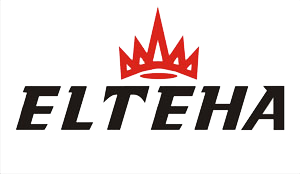 NO KOTA TUJUAN / NAMA PROPINSI / NAMA PIMPINAN / ALAMAT, NOMOR TELEPON, HP
AMBARAWA / JATENG / Priyono Damianus / Kios no.6B terminal bus Ambarawa TELP.0298-594959
ASEMBAGUS / JATIM / Muzammil SH / Jl. Raya no.129 TELP.0338-453691 , 5546580
BABAT / JATIM / Peggy Petraca / Jl. Raya no.28 (toko Hoya) TELP.0322-454642, HP: 081359666864
BALIKPAPAN / KALTIM / Sukamto / Komp. Balikpapan Baru AB4 no.18 TELP.0542-7204026,7204027, HP: 08125812254,081216516701
BANDA ACEH NAD Rudi Hartono S Jl.T.Imum Lueng Bata No : 21 / 59 TELP.0651-7443286, HP : 08192042416
BANDAR LAMPUNG LAMPUNG I. DK. Nyakra Jl. P. Diponegoro no.81/161 TELP.0721-470743, 482765 , HP: 08154063585
BANDUNG JABAR Samsudin Jl. Kebon Kawung no.30 TELP. 022-4217354, 4260296 HP : 08122143137
BANGKALAN JATIM Siti Aisyah Jl. HOS Cokroaminoto no.8 TELP.031-3095611,0818505732, 081394169555
BANJARAN JATENG Siti Muskicha Kios Barat no:10 Terminal Adiwerna
BANJARMASIN KALSEL Taufik Ramdhani Jl. MT Haryono no.16 rt. 6 KERTAK BARU ULU TELP. 0511-3359076 , HP: 081521653975
NO KOTA TUJUAN / NAMA PROPINSI / NAMA PIMPINAN / ALAMAT, NOMOR TELEPON, HP
BANJARNEGARA JATENG Johanes Irawan Jl. Pemuda 48 ( Depan Ktr.Polisi ) TELP. 0286-591031, 592641
BANYUMAS JATENG Inawati Jl. Gatot Subroto no.625 TELP.0281-7621102
BANYUWANGI JATIM Sumadhi Komp. Pertokoan Pujasera 20 – 21, Jln.Kapt.Piere Tendean, Telp. 0333-424482, HP.085746481183
BATAM KEPRI Putu K. Adhi A. Jl. Raja Ali Haji, Komp.Inti Sakti Blok H No: 5 Telp.0778.458965 ( Hunting ),Hp.08127024271
BATU JATIM Zulkifli Hasan Jl. H. Agus Salim no.10 Telp.0341-599718
BEKASI JABAR Oko Sujono J.Perjuang/Teluk Buyung 49 Telp.021-8842182 Hp: 085261404724
BELAWAN SUMUT Masriono Jl. Selebes no: 7 Hp: 085370639385
BENGKULU BENGKULU Gurno Jl. Soekarno Hatta no.1 Rt. 2/1 Kel.Unggat atas Telp. 0736-20184 HP: 081367660218
BESUKI JATIM Hj. Siswati Jl. Kalianget no.56 (depot Sahara) Telp. 0338-891181, 892077 
BIAK PAPUA Rubianto Suhanda Jl. Jend.Sudirman 35 Depan BRI Telp.0981-22492 Hp: 0811487461
NO KOTA TUJUAN / NAMA PROPINSI / NAMA PIMPINAN / ALAMAT, NOMOR TELEPON, HP
BINJAI SUMUT Parlin Situmorang Jl. Imam Bonjol no : 270 Telp. 061-76429974 Hp: 081375288899
BITUNG SULUT – VIA MANADO
BLITAR JATIM Umariyanto Jl. Mastrip no.14 Trlp. 0342-802180, 802430 Hp: 08123477967, 081556789333
BLORA JATENG A. Herry Adi Jl. Pemuda no.1 Telp.0296-531258
BOGOR JABAR Lili Sobari Jl. Kantor Batu no. 35 Telp.0251-8323314, 8338193 Hp: 08159940653
BOJONEGORO JATIM Hiendratno S. Jl. Jl. Hayam Wuruk no.115 Telp.0353-881390
BONDOWOSO JATIM Mohammad Rokim Jl.Kol.Sugiyono 36 Selatan Terminal / PLN Telp.0332-422853 Hp: 082142600325
BONTANG KALTIM – VIA BALIKPAPAN
BOYOLALI JATENG Suhedi Jl. Pandanaran no.229 Telp.0276-322021
BREBES JATENG Purwo Hendrawan Jl.Ustad abas 83,Utara mesijid agung Telp. 0283-671788
NO KOTA TUJUAN / NAMA PROPINSI / NAMA PIMPINAN / ALAMAT, NOMOR TELEPON, HP
BRONDONG JATIM Stevan Leonardo Jl. Raya Brondong no.99 Telp.0322-664771
BUKITTINGGI SUMBAR Dasa Putra Jl.Jend.Sudirman 73 Birugo Telp.0752-7027557 , Hp: 0811665905, 085274073590
BUMIAYU JATENG Ambi Budiyanto Jl. Diponegoro no.330 Telp.0289-432565 Hp: 08156551079
CAKRANEGARA NTB Nyoman Sukresni Jl. Pejanggik no.24
CARUBAN JATIM Doni Prihandono Jl. P. Sudirman no.60 Telp.0351-383827
CEPU JATENG Ny. Wanti Rahayu Cahyo Jl. Ngareng no: 5A Telp.0296-5110509, Hp: 081390948718
CIAMIS JABAR Sony Sendjaja Jl.Ir.H.Juanda 227 Telp.0265771146 , Hp: 081323355227, 08192253527 ( Dian )
CIANJUR JABAR Podiman Tanujaya Jl. Slamet no.82 Telp.0263-261954
CIBITUNG BEKASI J. Amiruddin Jl. Teuku Umar no.2 telp. 021-88329031
CIKAMPEK JABAR Djoko Purwanto Jl. Jend. A. Yani no.91/37 Telp.0264-313411, 317071 Hp: 081386449594
NO KOTA TUJUAN / NAMA PROPINSI / NAMA PIMPINAN / ALAMAT, NOMOR TELEPON, HP
CIKARANG JABAR Kurdi Hasan Jl. Raya Industri no.2 Tegal Gede ( sebelah Mulia Keramik Telp.021-44217792, HP:08128697613
CILACAP JATENG Teguh Santoso Jl. Kauman no.18 Telp.0281-535256 , Hp: 081548886210
CILEGON JABAR Gayon Suprayitno Jl.Ahmad Yani No : 77 Telp.0254-393571 Hp: 081381259005
CIMAHI JABAR Untung Samiyono Jl. Raya Cimahi no.504/194 Telp. 022-73444933, HP.08157098258
CIREBON JABAR IDP Suarjana Jl.Pelabuhan II no : 3 Telp. 0231-204586 , Hp: 08156406320, 081892352123
DELANGGU JATENG Ir.Antonius Djoko H Jl. Raya no.175 Telp. 0272-552571
DENPASAR BALI M. Agus Sukidi Komp. Diponegoro Megah A 16-17 Telp.0361-222889, 262738 Hp: 08123818041,081805484250
DEPOK JABAR Dedi Supriadi Jl. Tole Iskandar no.69 Telp.021-33687600, Hp: 08128446117
DOLOPO JATIM Mudjiono SE Jl. Raya Ponorogo no.133 Telp.0351-367538
DUMAI RIAU Ali Akbar Jl. Cempaka no.37 Telp. 07657007580, Hp: 081378520594
NO KOTA TUJUAN / NAMA PROPINSI / NAMA PIMPINAN / ALAMAT, NOMOR TELEPON, HP
DURI RIAU Fuat / Santi Jl. Hang Tuah Ujung Telp.0765-598556, Hp: 08127674725
GARUT JABAR Gio Sugiyanto S. Jl. Guntur no.88 Telp.0262-233890
GENDINGAN JATIM Ny. Suhartini Raya Gendingan Walikukun no.2 Telp.0351-671353, 672582
GENTASARI JATENG Surahman S. Ag. Desa Gentasari telp.0282-494754
GENTENG JATIM Wisnu Sayugo Jl.Dewata II / 17 Telp. 0333-845041, 842076
GIANYAR BALI P.P. Yohartana Jl. Ngurah Rai no.10 Telp.0361-943027
GOMBONG JATENG Janto Adrianto A. Jl. Yos Sudarso no.493A Telp.0287-471376
GRESIK JATIM Surya Putra Jl. Basuki Rahmat no.1 Telp.031-3983585
GROBOGAN JATENG Winarno Jl. Suhada no.12 Telp.0292-423751
GUNUNGSITOLI NIAS Tandrawiato Jl. Jend. Sudirman no.11 A Telp.0639-21260 Hp.081533809685, 081265637071
NO KOTA TUJUAN / NAMA PROPINSI / NAMA PIMPINAN / ALAMAT, NOMOR TELEPON, HP
INDRAMAYU JABAR Suseno Kurniawan Jl. A. Yani no.95 Telp.0234-276095
JAJAG JATIM Erfan Jl. Yos Sudarso no.174 Telp.0333-397525
JAKARTA DKI BASKORO Jl. Tanah Abang Timur no.16A Telp.3441108 (Pusat) ,021-3850257 ( Udara ) ,4600890 ( darat )
JAMBI JAMBI Slamet Soesanto Jl.Bhayangkara No: 115 Dpn Poltabes Telp.0741-22101, HP: 085366514947
JATIBARANG JABAR Ade Ismanto Jl. Letnan Joni no.537 Telp.0234-354757
JAYAPURA PAPUA Indra Krisnadi Jl.Furia Indah 195 Telp.0967-583967, Hp: 08164320672
JEMBER JATIM Slamet Riyadi Jl. HOS Cokroaminoto no.77 Telp.0331-486091 , Hp.085236227520
JEPARA JATENG Mesakh Tanujaya Jl. Diponegoro no.122 Telp.0291-594180
JOGJAKARTA DIY Sudarto Jl. HOS Cokroaminoto no.169 Telp.0274-620235,620285 Hp: 085878340897
JOMBANG JATIM Sigit Setiawan Komp.Simpang Tiga Blok E/10 Telp.0321-869713, 861082, Hp: 085259709696
NO KOTA TUJUAN / NAMA PROPINSI / NAMA PIMPINAN / ALAMAT, NOMOR TELEPON, HP
JUWANA JATENG Y. Aris Munandar Jl. WR Supratman no.76 Telp.0295-5505140
KARANGAMPEL JABAR Hafid Effendy Jl. Dampu Awang no.90 Telp.0234-484032
KARANGANYAR JATENG Singodimedjo Jl. Revolusi no. 88 (hotel Aman) Telp.0287-551018
KARTOSURO JATENG Hermin Kusumiati Jl. P. Diponegoro no.50 Telp. 0271-2185747 , HP.085643131716
KEBUMEN JATENG Ny. Nogawati Jl. Pahlawan no. 96 Telp.0287-382756
KEDIRI JATIM Adji Santoso Jl. Teuku Umar no.87 Telp.0354-682368, Hp: 085855510890
KENCONG JATIM Lukas Santoso Jl.Diponegoro no.32 Telp. 0336-321017
KENDARI SULTRA Yopie Mangile Jl. Dr. Moh. Hatta No.100 (Depan Apotik Kimia Farma) Hp.085299571860
KEPANJEN JATIM Achmad Lukman Jl. Sultan Agung no.57 Telp.0341-395370
KERTOSONO JATIM Danny Subiyanto Jl. Gatot Subroto no.149 Telp.0358-551286
NO KOTA TUJUAN / NAMA PROPINSI / NAMA PIMPINAN / ALAMAT, NOMOR TELEPON, HP
KISARAN SUMUT Martono Jl.Imambonjol no.245 Telp.0623-41971, 42944 , Hp.08153085557
KLAMPOK JATENG A.Loisius Sutarto Jl.Raya Purworejo Kios 37 Depan RS.Imanuel Hp: 081578775077
KLATEN JATENG Paiman Hs Jl. Dewi Sartika No.20, Telp.0272-322934, Hp.0817466146
KRAKSAN JATIM H. Sugeng Prayitno Raya PB Sudirman no.423A Telp. 0335-843812, Hp: 085235994628
KRAWANG JABAR Johny Tanius Jl. Tuparev no. 431 Telp.0267-405262
KRIAN JATIM Sunaryo Jl. Bibis no.4 Telp. 031-8972978
KROYA JATENG Surahman S. AD. Jl. Raya Mujur Telp.0282-494929
KUDUS JATENG Ny. Sani Nugraha Jl. Sunan Kudus no.24 Telp.0291-432272
KUTOARDJO JATENG Ny. Lina Handayani Jl. Diponegoro no.203 Telp.0275-641779
LAMONGAN JATIM Yosep Benny P. Jl. Lamongrejo no.130 Telp.0322-324654
NO KOTA TUJUAN / NAMA PROPINSI / NAMA PIMPINAN / ALAMAT, NOMOR TELEPON, HP
LASEM JATENG Widyo Atmoko Jl.Raya Untung Suropati 25 Telp.0295-531208
LAWANG JATIM Fendi Avanto Jl. Diponegoro no.43 Telp.0341-4270136 , 9349345
LHOKSEUMAWE ACEH Nurlaili Zubir Jl.Merrdeka no: 57C Telp.0645-41055
LUMAJANG JATIM Iksan KJl. K.H.Wahid Hasyim no.30 Telp.0334-890481
MADIUN JATIM Hariyanto Jl. P. Sudirman no.68 Telp.0351-464876, 492002
MAGELANG JATENG Nora Jl. Terminal Kbn Pala Kios no.34 Telp.0293-363628
MAGETAN JATIM Eddy Tjahjono Jl. Jend. A. Yani no. 76 Telp.0351-895678
MAJALENGKA JABAR Barnas JL. Kh Abdul Halim no.350 Telp.0233-282910
MAJENANG JATENG Sukir Jl. Dr. Wahidin no.243 rt.06/01 Telp.0280-621606
MAKASAR SULSEL Soedarmin Buchori Jl. Bau Maseppe no.1 A Telp.0411-3626427
NO KOTA TUJUAN / NAMA PROPINSI / NAMA PIMPINAN / ALAMAT, NOMOR TELEPON, HP
MALANG JATIM Bambang Suhartono Jl. Brigjen Slamet Riyadi no.45/6 Telp.0341-326091
MANADO SULUT Yulin Jl. Garuda no.18 Telp.0431-852502
MATARAM NTB Suharto T Jl.Pejanggik 129 Cakranegara
MEDAN SUMUT A. Tristiyanto Jl. Brigjen Katamso no.62 B Telp.061-4155356, 4527256
MELAK VIA SMD – VIA SAMARINDA
MOJOAGUNG JATIM Ny. Aminah Jl. Raya no.296 Telp.0321-495423
MOJOKERTO JATIM Ny. Arova Nursalim Jl. Mpunala No 80 Telp.0321-5179119
MOJOSARI JATIM Gunawan Mindarto Jl. Niaga no.89 (Sumber Guna)
MUNTILAN JATENG Ananda Joyowiryono Jl. Pemuda no.79 Telp.0293-587150
NEGARA BALI Putu Nyeneng P. Jl.Yos Sudarso No: 2 Br.Tengah Telp.0365-41651, Hp: 08123882749 ( Ketut )
NO KOTA TUJUAN / NAMA PROPINSI / NAMA PIMPINAN / ALAMAT, NOMOR TELEPON, HP
NGANJUK JATIM Ny. Suhendro Jl. Jend. Sudirman no.33 Telp.0358-321168
NGAWI JATIM Sunarto Jl. A. yani no.91 Telp. 0351-743885 , HP.08125990482
PACITAN JATIM Drs.HM.Zulhan K Jl. A. Yani no.38 Telp.0357-885254
PADANG SUMBAR J.MULYONO Jl. Pulau Karam no.70 D Telp.0751-28356, 26442
PADANGAN JATIM Tuti Hasan Jl. Diponegoro no.148 Telp.0353-551481
PADANGSIDEMPUAN SUMUT Nurbani Harahap Jl. Merdeka no..80 Hp: 085262137927
PALANGKARAYA KALTENG Timotius Soenardi Jl. Sulawesi no.3C Telp.0536-3221021
PALEMBANG SUMSEL ANTON RAJIMAN Jl. Letkol Iskandar no.24 Telp.0711-361109-, 441721
PALU SULTENG Herman Sanda Jl. Thamrin no.1 Telp.0451-421796
PAMEKASAN JATIM Idam Prayogi Jl. Purba no.14 Rt.02/02 Telp.0324-322102
NO KOTA TUJUAN / NAMA PROPINSI / NAMA PIMPINAN / ALAMAT, NOMOR TELEPON, HP
PANDAAN JATIM Rony Jl. A. Yani no.37 Telp.0343-631-457
PANGKALPINANG BABEL Ujang Jl. A. Yani dalam no.10 Telp.0717-424399
PANJANG LAMPUNG Fatimah Jl. Yos Sudarso no.106 Telp.0721-342425
PANTOLOAN SULTENG Ramli Kimin Jl Trans Sulawesi(Rm Padang raya) Telp.0451-491039
PARAKAN JATENG Ny. Bintoro Jl. Brigjen Katamso no. 56
PARE JATIM Hasan Basri Jl. Raya no.85 Telp.0354-395717
PARIAMAN SUMBAR H. Maimunah Jl. St. Syahrir no.54 Telp.0751-91676
PARIGI SULTENG Ashar Cakunu SH Jl. Pasar Inpres Tagunu no.229 Telp.0450-21328
PASURUAN JATIM Budi Rachmawan Jl. Letjen Suprapto no.30 Telp.0343-414376
PATI JATENG Ny. Widyaningsih Jl. Wahid Hasyim no.38 Telp.0295-381512
NO KOTA TUJUAN / NAMA PROPINSI / NAMA PIMPINAN / ALAMAT, NOMOR TELEPON, HP
PAYAKUMBUH SUMBAR Leonardus / Linda Jl. Jend. Sudirman no.77 Telp.0752-92965. HP: 085921505911
PECANGAANKULON JATENG Freddy Jl. Raya pecangaan no.95 Telp.0291-5743937
PEKALONGAN JATENG Budi Pranoto Jusuf Jl. Gajah Mada no.86 Hp: 081548056486
PEKANBARU RIAU Jurman Harahap Jl.Teratai no : 264 Telp.0761-24336
PEMALANG JATENG Budiman Rahardjo Jl. Jend. Sudirman no.175 Telp.0284-321301
PEMATANGSIANTAR SUMUT D.Simanjuntak Jl. Dr. Cipto no.68 Telp.0622-22879
PONOROGO JATIM Darmono Jl. Banda no.39 Telp.0352-461922,4300011
PONTIANAK KALBAR Reza Prabuliana Jl. Nur Ali no. 8 – 10 Telp.0561-732983, Hp.085750420702
PORONG JATIM Hanny Rosaline Jl. Raya Porong no.92 Telp. Telp.0343-852925
PROBOLINGGO JATIM Darmanu Jl. P. Sudirman no.296 Telp.0335-427532
NO KOTA TUJUAN / NAMA PROPINSI / NAMA PIMPINAN / ALAMAT, NOMOR TELEPON, HP
PURBALINGGA JATENG Djoen Melawati L. Jl. Wirabasa no.17A Telp.0281-891472
PURWAKARTA JABAR Lina Jl. Ibrahim Singadilaga no.8A Hp: 085310582227, 085286302996
PURWOKERTO JATENG BUDI S JL.PANCURAWIS NO: 966 TELP.0281-642650, 7604490, HP ; 0811578513
PURWOREJO JATENG Gouw King Liang Jl. Pahlawan no.15 Telp.0275-321586
PUTUSIBAU KALBAR BADRIANSYAH Jl.Patimura 9 Telp.0567-22379
RAHA SULTRA Matius Tukiran Jl. Dr. Sutomo no.2 Telp.0403-2521049
REMBANG JATENG Lukito Suryo Jl. P. Diponegoro no.70 A Telp.0295-691165
ROGOJAMPI JATIM Syafari Jl. Raya no.1 Telp. 0333-631172
SALATIGA JATENG Magda Widiatmaja Jl. Veteran no.32 Telp.0298-326697, 08157710429
SAMARINDA KALTIM Anang Budi Santoso Jl. Sentosa No.81 Telp.0541-741390, Hp.085246856909
NO KOTA TUJUAN / NAMA PROPINSI / NAMA PIMPINAN / ALAMAT, NOMOR TELEPON, HP
SAMPANGCILACAP JATENG Daryono Raya Sampang Buntu Karang Jati Hp.081391089993
SAMPANGMADURA JATIM Bambang Agus R. Jl. KH Hasyim Ashari no.20 telp.0323-322146
SAMPIT KALTENG Suwarsit Jl.Cristopel Mihing Gg.Mentari No,57 Hp:081250998211
SANGATA KALTIM – VIA BALIKPAPAN
SEMARANG JATENG I DEWA MADE ANOM A KARANG SARU 23 TELP.024-3542235, 3546962, Jln .Industri II / 78-79 TELP.024-6580056
SERANG JABAR Eri Damanhuri Jl. May. Safei no.52 Lontar Jiwantaka Telp.0254-205636, 7033422
SIBOLGA SUMUT Devi Astuti Tanjung Jl. Thamrin no.56 HP: 081361184870,08126265122, 081370659996
SIDAREJA JATENG Handiaman Jl.Jend.A.Yani 14 TELP.0280523157, HP: 081327287666
SIDOARJO JATIM Rusdianto/ Rusdi S Jl. Pahlawan No.60 TELP.031-8941786, HP: 0835648840701
SINGARAJA BALI I Kadek Sumenasa Jl. Gajah Mada no.65 TELP.0362-441730 HP: 0817346644
NO KOTA TUJUAN / NAMA PROPINSI / NAMA PIMPINAN / ALAMAT, NOMOR TELEPON, HP
SINGOSARI JATIM H.Moch.Arfat Jl. Raya Karanglo No : 34 TELP.0341-441730
SITUBONDO JATIM Hendrata H. Jl. Jend. A. Yani no.56 TELP.0338-3966743, Jl.Merak 77 telp.0338-671856
SLAWI JATENG Kusumo Handoyo Jl. A. Yani no.54 telp.0283- 491053, Hp: 08157655962
SOLO JATENG G. Wahyudi JL.RM SAID 95 TELP.0271-722393 HP: 085866862239
SOROAKO SULSEL Rsyid Soekarna Jl.Krakatau Blok F No: 255 TELP: 0475-321630
SRAGEN JATENG Bambang Suripto Jl. Sukowati no.148 TELP.0271-893150
SRONO JATIM Eko Hadi S. Raya Srono(samping MTsN Srono) TELP.0333-392185
SUKABUMI JABAR Mulia Handoyo Jl. A.Yani ,Kebon Kelapa no: 14 HP.081806386478, 08164632687
SUKARAJA JATENG Ernawati Jl. Jend. Sudirman no.25 TELP.0281694270
SUKOHARJO JATENG Agung Rery P. Jl. Bima no.20 TELP.0271-593412 HP. 08123728090
NO KOTA TUJUAN / NAMA PROPINSI / NAMA PIMPINAN / ALAMAT, NOMOR TELEPON, HP
SUMEDANG JABAR A. Herjanto Jl. Gatotmangkupraja no.2A TELP.0261-27062191, HP: 081322211328
SUMENEP JATIM Sucipto Jl. KH Mansyur no.2D TELP.0328-672475
SUMPIUH JATENG Johan Effendy HS Jl. Raya no.621 Kauman TELP.0282-497693
SURABAYA JATIM DRS,G SUGIARTO Jl. Embong Malang no.71H TELP.031-5341727,5343887 ( PUSAT ), MEDAENG (g)031-8534874-77
TABANAN BALI Wawan Bahagia Jl. Kamboja Gg.IX/4 TELP.0361-813363
TANGERANG BANTEN Wardjono Jl. Gatot Subroto KM.3, Ruko Niaga Cibodas Blok B No.3 Telp.021-55773836 HP.081314017249
TANJUNGBALAIKARIMUN KEPRI Subakti Jl. A. Yani komp.Telaga Mas A1 / 2 TELP.0777-324001 HP: 081364594625
TANJUNGKARANG LAMPUNG Laudi Kusumajaya Jl. Raden Intan no.65 TELP.0271-254653
TANJUNGPANDAN SUMSEL Salam Jl.Pak Tahau Kel.Air Saga HP: 081368984344
TANJUNGPINANG KEPRI Raizal Jl. MT Haryono no.30 TELP.0771-21637 HP: 0811774798
NO KOTA TUJUAN / NAMA PROPINSI / NAMA PIMPINAN / ALAMAT, NOMOR TELEPON, HP
TANJUNGUBAN KEPRI HM.Muntaha Ihwan Jl.Tendean no: 12 TELP. 0771-82115 HP: 08127061716
TARAKAN KALTIM Djoko Purnomo Jl. Martadinata Rt. 2no.53 TELP.0551-5507908 HP: 0811538120
TASIKMALAYA JABAR Anggraini Lani S. Jl. Tentara Pelajar no.65 TELP.0265332243, 7070089 HP: 08122392218
TAYU JATENG Benyamin Rudiono Jl. RA Kartini no.15 TELP.0295-452362
TEBINGTINGGI SUMUT Tjo Giok Lan Jl. Veteran no.39 TELP.0621-21895, HP: 085261769282
TEGAL JATENG Adi Suryanto JL.GAJAH MADA 30 TELP.0283-353223
TEMANGGUNG JATENG Listyobudi/Moko Jl. Suyoto no.2 HP: 085868048400
TEMBILAHAN RIAU Suparman MS Jl. H. Khalidi no.32 HP: 085265651954
TOLAI SULTENG IGP Budha Pasar Senggol Tolai(Komp.Pasar) TELP.0450-26-93
TRENGGALEK JATIM Ld. Tungkou Gm S. Jl. KH Agus Salim no.54 TELP.0355-796610, HP ;081335718570
NO KOTA TUJUAN / NAMA PROPINSI / NAMA PIMPINAN / ALAMAT, NOMOR TELEPON, HP
TUBAN JATIM Taurus Sunjaya Jl. KH Mustaqin no.22 TELP.0356-322476, 321558
TULUNGAGUNG JATIM Pani Jl. Agus Salim no.42 TELP.0355-325851 HP: 085932198455
TUREN JATIM Djumali Jl. P. Sudirman no.221 TELP.0341-824271
UNGARAN JATENG Sudadi Jl. P. Diponegoro no.150 B Kios TELP.024-6921839
WANGON JATENG Kustanto Jl. Raya Barat no.9 TELP.024-511807, 513214
WELERI JATENG Edi Wijaya Kusumo Jl. Utama Timur no.57 TELP.0294-641083
WLINGI JATIM Priyo Kusumaryoto Jl. Urip Sumoharjo no.69 TELP.0342-691204
WONOGIRI JATENG Sumarno Broto Jl. Jend. A. Yani no.130 TELP.0273-321975 ,HP 087836120228
WONOSOBO JATENG Suhodo Wirianata Jl. Jend. A. Yani no.128 TELP.0286-321780,HP : 085328013275,082892893517,081325760306
SELESAI DAN TERIMA KASIH